Perkins Update Webinar
February 11, 2020
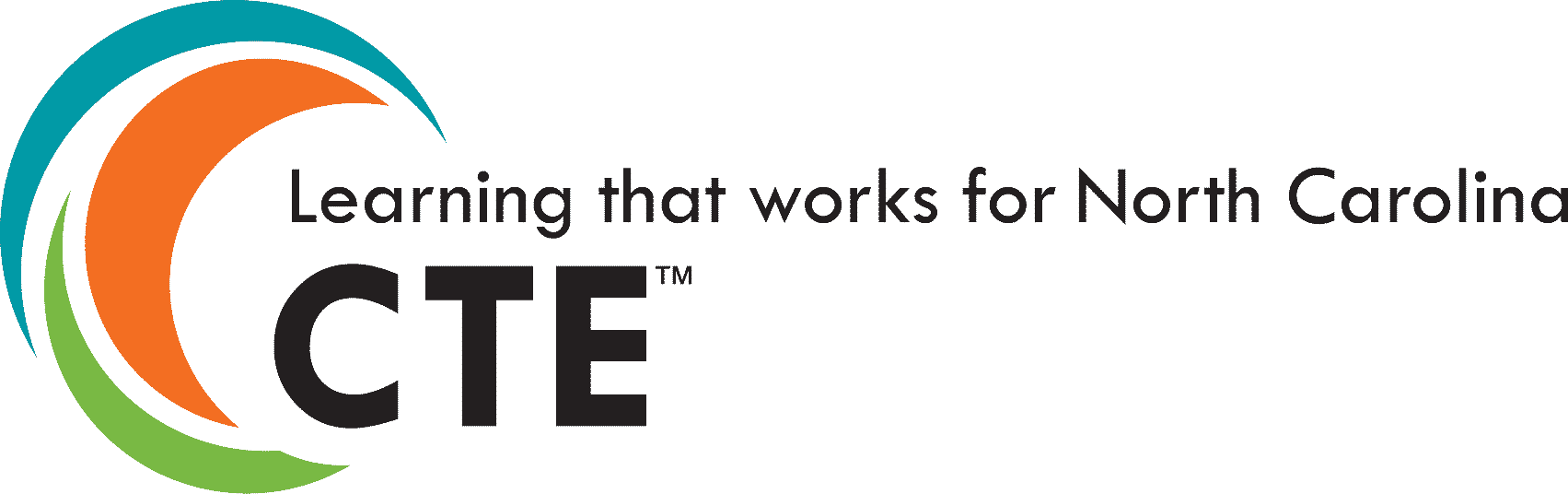 Purpose of Perkins
Develop more fully the academic knowledge and technical and employability skills of secondary education students and postsecondary education students who elect to enroll in CTE programs and programs of study
[Speaker Notes: The Strengthening Career and Technical Education for the 21st Century Act reauthorized and updated the Carl D. Perkins Career and Technical Education Act of 2006 to become the current Carl D. Perkins Career and Technical Education Act of 2006 as amended by the Strengthening Career and Technical Education for the 21st Century Act (Perkins V)


This updated act stresses:
-  Academic, Technical, and Employability Skills 
- Funding Secondary and Postsecondary CTE 
- Focusing on  Students who elect to enroll in CTE Programs of Study]
Promising Practice Videos 2019
Craven Community College
New Industrial Systems program with Industry input. Mechatronics, Electronics Engineering, apprentices, hands-on labs, and getting graduates hired.

https://www.ncperkins.org/video
[Speaker Notes: August 2019
Alamance CC

Sept 2019
Blue Ridge CC
Brunswick CC

Oct 2019
Caldwell CC & TI
Carteret CC

November 2019
AB-Tech CC
Coastal CC

January 2020
Pitt CC
Rowan-Cabarrus CC

February 2020
Craven CC
Fayetteville Tech CC

March 2020
Gaston CC
Halifax CC

April 2020
Haywood CC
Isothermal CC

May 2020
James Sprunt CC
Johnston CC

June 2020
Lenoir CC
Nash CC

2020

Southwestern CC
Stanly CC
Surry CC
Wilkes CC
Wilson CC]
Perkins Annual Meeting
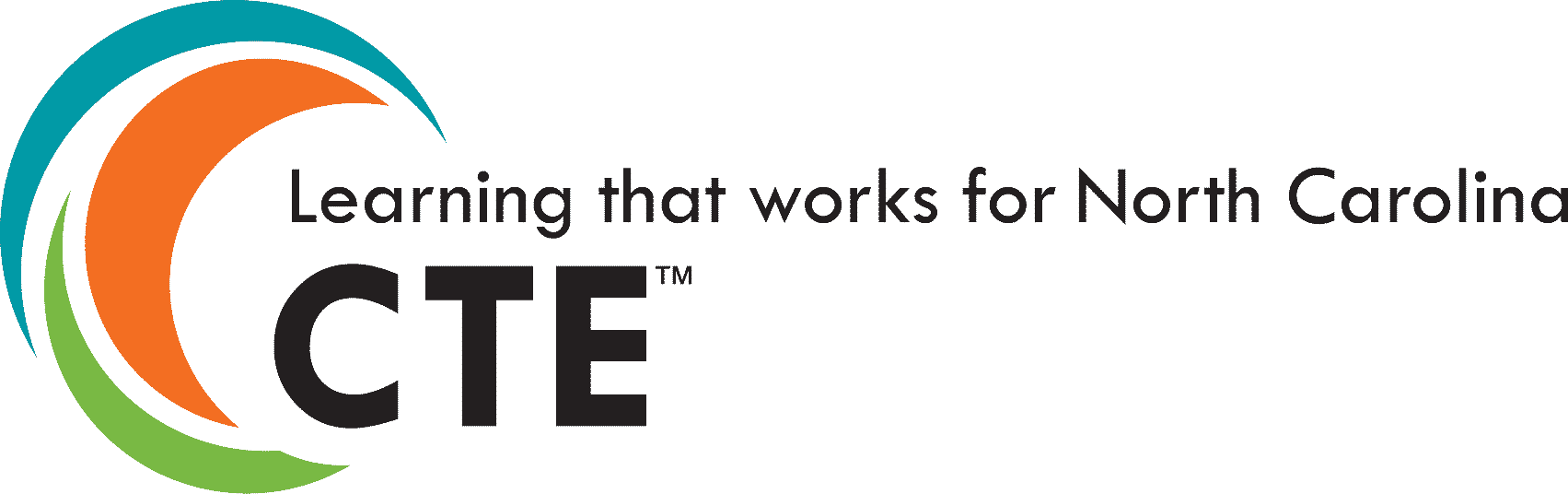 Three separate meetings by affinity groups (number of CTE students)
Date:		March 24, 26, 27, 2020
Time:	9am – 4pm ??

Location: NCCCS @ Raleigh

Bring a draft of your application
Funding for 2020-21
Complete the Comprehensive Local Needs Assessment 
Complete the Perkins 2020-24 Application - due April 17, 2020
Complete a Plan for 2020-21 - due May 15, 2020
Complete a Budget for 2020-21 - due May 15, 2020
Carl D. Perkins Career and Technical Education Act of 2006 as amended by the Strengthening Career and Technical Education for the 21st Century Act (Perkins V)
To received Perkins V funds, each Community College conducts a comprehensive needs assessment of their CTE programs of study, identify Gaps in performance and address strategies to improve performance. The college then applies for Perkins V funds to address those Gaps and improve performance. This process is done in cooperation and collaboration with area stakeholders, not the college as a single entity.
[Speaker Notes: The Strengthening Career and Technical Education for the 21st Century Act reauthorized and updated the Carl D. Perkins Career and Technical Education Act of 2006 to become the current Carl D. Perkins Career and Technical Education Act of 2006 as amended by the Strengthening Career and Technical Education for the 21st Century Act (Perkins V)]
Perkins Funding for 2020-21 The Process - Abbreviated
Fall of 2019
Winter/Spring of 2020
Fall of 2020-21
Conduct Local Needs Assessment
Complete the Application / Plan and Budget
Use Perkins Funds to Enhance College CTE Programs
with area stakeholders
Preparing students for jobs that are in-demand or pay high wages with skills they have developed through the education system and in collaboration with all workforce stakeholders and their resources.
[Speaker Notes: Presidents Inform them 

Here is a time line and projected plan under Perkins V for 2020-21. 

We are starting early as we need to include many folks in enhancing our programs, Informing them what we do, gaining their support to assist us, and making modifications to our curriculum as needed to better prepare our students with postsecondary credentials and employed in jobs earning a sustainable wage.

Determine the need, Develop a plan, Use Perkins funds to enhance our CTE programs.]
Summary of the Comprehensive Local Needs Assessment - 1
Evaluation of the Performance of Students Served
Size, Scope, Quality
Aligned to 
State, Region, Local
Needs
Review
Check
Review
On-Line Data by Program of Study 
Technical Skill Attainment 
Earning Certificate, Diploma, Degree 
Retention
Employment 

What are other data sources available at the college level?
Programs in Curriculum Library    
Programs of Study 

Does college offer enough classes?
Are colleges 9-14 programs adequately aligned?
Are students learning?
Documents to Consider 
Learning Outcomes Curriculum Standards Catalogue  
Learning outcomes from faculty syllabus 

Do the programs of study offered meet the labor market needs of the region?
[Speaker Notes: Outlines steps to be taken in conducting Comprehensive Needs Assessment


Size, Scope and Quality Key Challenges - Same as DPI?  
Colleges offering  Size of college program sufficient enough to meet industry need. 
College offering enough programs to meet the size of the industry demand 
Are students learning,]
Summary of the Comprehensive Local Needs Assessment - 1
Evaluation of the Performance of Students Served
Size, Scope, Quality
Aligned to 
State, Region, Local
Need
Review
Check
Examine
How are student populations performing?  
Gaps?
Programs of Study - 
Size: Meets the demand.
Scope of learning meets employer needs.
Designed to deliver quality programs. 
Gaps?
Programs of Study offered meet labor market needs of the region? 
Gaps?
[Speaker Notes: Outlines steps to be taken in conducting Comprehensive Needs Assessment


Size, Scope and Quality Key Challenges - Same as DPI?  
Colleges offering  Size of college program sufficient enough to meet industry need. 
College offering enough programs to meet the size of the industry demand 
Are students learning,]
Summary of the Comprehensive Local Needs Assessment - 2
Programs of Study
Professional Development
Special Populations
Review
Check
Engage
Secondary - Postsecondary 
Career and College Promise 
 Articulation Agreement 
College Stand-Alone POS 
Progressive Skill Gain 
Employment 
What are other data sources available at the College level?
Local College Professional Development Plan 
How do we incorporate the college Professional Development Plan into Perkins CLNA? 
Understand many facets of professional development
How do we identify Special Population students?
How do we assist those interested in enrolling? 
How do we support those enrolled in CTE? 
Documents to Consider 
College Application CFNC
Summary of the Comprehensive Local Needs Assessment - 2
Programs of Study
Professional Development
Special Populations
Review
Check
Engage
Secondary - Postsecondary 
One, many, All POS? 
Career and College Promise 
Articulation Agreement 
Completion and Credentials
Gaps?
Local College Professional Development Plan 
Is there a need for faculty skill development and credential attainment? 
Gaps?
Services to CTE Special Populations 
Review of students enrolled in CTE Programs of Study.
Gaps?
Many Approaches to the Comprehensive Local Needs Assessment
Individual CTE Programof Study
Local Needs Assessment
In-Demand CTE Programs of Study
All College CTE Programs of Study
An Element in All CTE Programs of  Study
Perkins Funding for 2020-21 The Process - Abbreviated
Fall of 2019
Winter/Spring of 2020
Fall of 2020-21
Conduct Local Needs Assessment
Complete the Application / Plan and Budget
Use Perkins Funds to Enhance College CTE Programs
with area stakeholders
Preparing students for jobs that are in-demand or pay high wages with skills they have developed through the education system and in collaboration with all workforce stakeholders and their resources.
[Speaker Notes: Presidents Inform them 

Here is a time line and projected plan under Perkins V for 2020-21. 

We are starting early as we need to include many folks in enhancing our programs, Informing them what we do, gaining their support to assist us, and making modifications to our curriculum as needed to better prepare our students with postsecondary credentials and employed in jobs earning a sustainable wage.

Determine the need, Develop a plan, Use Perkins funds to enhance our CTE programs.]
The Application
The application addresses key parts of the comprehensive local needs assessment: 
What CTE program areas will the college fund with Perkins funds?  
How will the college collaborate with their workforce stakeholders and partners?  (including WIOA)
How will the college improve the academic and technical skills of CTE students? 
What are strategies the college will implement to serve Special Populations enrolled in CTE programs of study?
The Application (continued)
The application addresses key parts of the comprehensive local needs assessment: 
What types of work-based learning will the college offer and when?
How will high school students gain postsecondary credit and credentials? 
How will the college gain, maintain, and retain CTE faculty? 
How does the college serve and improve services for the 9 Perkins Special Populations?
Perkins V Local Application for 2020-24 Funds
Check program areas that were reviewed during the CLNA process. (Individual Program, Cluster of Programs, Element across all programs.)

Summary sheets were submitted January 31

NOTE: You can add additional CLNA as the need arises
Perkins V Local Application for 2020-24 Funds
Describe the results of the Comprehensive Local Needs Assessment  (CLNA)

CLNA Summary Sheets should have been submitted
Existing programs and new programs of study address how college will inform special populations of these programs of study. 

NOTE: You can add additional CLNA as the need arises
Perkins V Local Application for 2020-24 Funds
Describe how the college will collaborate with WIOA and other local workforce agencies - Career Development Coursework; Employment Opportunities; Career Guidance; Work-Based Learning 

“the eligible recipient in collaboration with the local workforce development boards and other local workforce agencies, one-stop system of WIOA, and the partners will provide: Career Exploration and Development Activities; Career information on employment opportunities…; and organized system of career guidance and academic counseling to students before enrolling in and participating in CTE program”
Perkins V Local Application for 2020-24 Funds
Describe how the college will improve academic and technical skills of students participating in CTE programs. 

This may include advisory committee work, curriculum reviews, other strategies the college is undertaking or plans to start to improve academic and technical attainment of Career and Technical Education students.
Perkins V Local Application for 2020-24 Funds
Provide activities that ensure equal access and non-discrimination for individuals:
with disabilities, 
from economically disadvantaged families, 
preparing for non-traditional fields, 
who are single parents,  
who are out-of workforce, 
who are English language learners,  
who are homeless,  
who are youth in or aged-out-of foster care, 
who are youth with a parent who is active in armed services.
Perkins V Local Application for 2020-24 Funds
Describe how the college will work with employers to develop and expand WBL opportunities
How the college plans to expand these opportunities 
How the college will collaborate with other resources 
How WBL activities are anticipated to increase students earning credentials and employment
Perkins V Local Application for 2020-24 Funds
Describe how the college will provide CTE students with opportunities to gain postsecondary credit while attending high school.
Summarize CCP-CTE programs of study with an illustrative chart/map of the pathway.
How High School to Community College Articulation may enhance grades 9-14 CTE programs of study
Perkins V Local Application for 2020-24 Funds
Describe how the college will coordinate with NCCCS and institutions of Higher Education to support recruitment, preparation, retention, including professional development of CTE faculty and staff including individuals from groups underrepresented in the teaching profession 
Highlight Gaps found in CTE faculty professional development and how Perkins funds may help close those Gaps including professional credentials and faculty certification 
Show links to the college professional development plan for CTE faculty, including work on advanced degrees, additional faculty credentials, and degrees that enhance CTE programs of study
Perkins V Local Application for 2020-24 Funds
Describe how the college will address disparities or gaps in performance of Special Populations 

Highlight steps that will be put in place to identify students and address Gaps in performance of these Special Population students enrolled in CTE programs of study.
Carl D. Perkins Career and Technical Education Act of 2006 as amended by the Strengthening Career and Technical Education for the 21st Century Act (Perkins V)
The purpose of this act is to develop more fully the academic knowledge and the technical and employability skills of secondary education students and postsecondary education students who elect to enroll in career and technical education programs of study….
[Speaker Notes: The Strengthening Career and Technical Education for the 21st Century Act reauthorized and updated the Carl D. Perkins Career and Technical Education Act of 2006 to become the current Carl D. Perkins Career and Technical Education Act of 2006 as amended by the Strengthening Career and Technical Education for the 21st Century Act (Perkins V)]
Carl D. Perkins Career and Technical Education Act of 2006 as amended by the Strengthening Career and Technical Education for the 21st Century Act (Perkins V)
To received Perkins V funds each Community College conducts a comprehensive local needs assessment of their CTE programs of study, identifies gaps in performance and addresses strategies to improve performance, then apply for Perkins V funds to address those Gaps in an effort to improve performance. These processes are done in cooperation and collaboration with area stakeholders, not as a single entity.
[Speaker Notes: The Strengthening Career and Technical Education for the 21st Century Act reauthorized and updated the Carl D. Perkins Career and Technical Education Act of 2006 to become the current Carl D. Perkins Career and Technical Education Act of 2006 as amended by the Strengthening Career and Technical Education for the 21st Century Act (Perkins V)]
Promising Practice Videos 2019
Fayetteville Technical Community College
"Women Tech Educators" training for faculty to improve 5P1 and 5P2 performance indicators for non-traditional gender enrollment and completion.

https://www.ncperkins.org/video
[Speaker Notes: August 2019
Alamance CC

Sept 2019
Blue Ridge CC
Brunswick CC

Oct 2019
Caldwell CC & TI
Carteret CC

November 2019
AB-Tech CC
Coastal CC

January 2020
Pitt CC
Rowan-Cabarrus CC

February 2020
Craven CC
Fayetteville Tech CC

March 2020
Gaston CC
Halifax CC

April 2020
Haywood CC
Isothermal CC

May 2020
James Sprunt CC
Johnston CC

June 2020
Lenoir CC
Nash CC

2020

Southwestern CC
Stanly CC
Surry CC
Wilkes CC
Wilson CC]
NCETA Conference
April 1-3, 2020, in Wilmington, NC
Showcase best practices 
Encourage collaboration with Workforce System 
Better understanding of Perkin V and WIOA 
https://nceta.org/
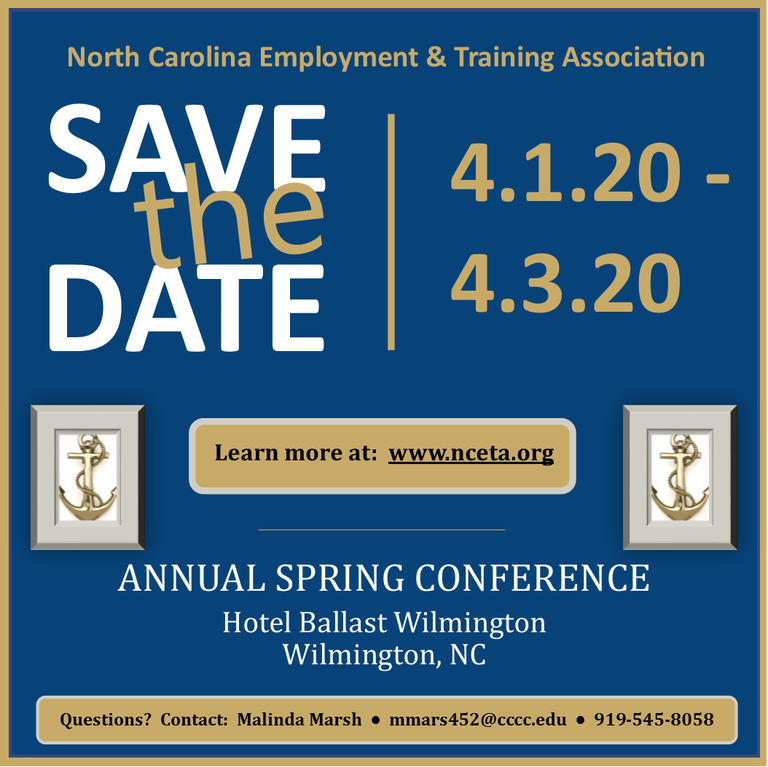 [Speaker Notes: https://nceta.org/
Encourage colleges to present
Gaps in service]
Raising the Awareness of Career Pathways - Webinar
Third Thursday @ 9am
February 20, 2020
Careers in various industries
ncperkins.org/presentations
Introduction to Universal Design for Learning for CTE Faculty
Perkins V emphasizes leveling the playing field for all CTE students, including those from nine special populations. Universal Design for Learning (UDL) is an instructional strategy specifically referenced in Perkins V to effectively teach all students.
We know from experience and neuroscience that individuals learn in varied ways. UDL provides educators with practical strategies and techniques to ensure that all learners can meet high expectations. In this introductory workshop, participants learn the research basis for UDL, practical applications of UDL for lesson design, and helpful technology tools that support flexible, inclusive instruction.
 
Using the UDL framework and its practical guidelines, participants will gain:
A working knowledge of the neuroscience of learning and how individual variability plays out in different educational environments
Guidelines and techniques to apply UDL principles to the design of lessons and curriculum units
Strategies on how to improve classroom practice and college culture by raising awareness of variability and UDL

College faculty will learn about:
How to address the learner variability in every classroom 
How to support students to become expert learners
Cutting-edge research from the learning sciences
How to implement UDL strategies into their practice. 

For more information www.ncperkins.org/udl
A Perkins V State Postsecondary Leadership Project Offering

When: April 1-2, 2020
Where: Hawthorne Inn & Conference Center, Winston-Salem, NC
Tuition: Free  (includes morning coffee and afternoon break)
Attendance: Limited to 50 CTE faculty 
You may use local Perkins funds to pay for travel, hotel & meals
CTE Training
Training online -  www.ncperkins.org
Perkins Update Webinars - Second Tuesday 
Career Pathways Webinars - Third Thursday 
At your College by request
https://www.ncperkins.org/presentations/
Perkins Updates
2nd Tuesday of the month
9 am
Via GoToWebinar
Find the registration links at NCperkins.org/presentations

Next Update:  Tuesday, March 10, 2020
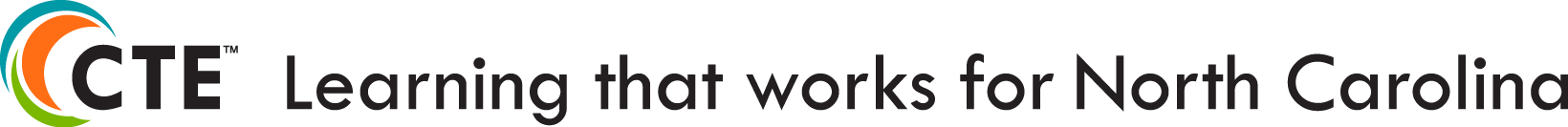 [Speaker Notes: Register now and let the system remind you.]
Perkins/CTE State Staff
Dr. Bob Witchger	Director, Career & Technical Education	WitchgerB@nccommunitycolleges.edu	919-807-7126
Dr. Tony R. Reggi	Coordinator, Career & Technical Education	ReggiA@nccommunitycolleges.edu	919-807-7131
Patti Coultas	Coordinator, Career & Technical Education	CoultasP@nccommunitycolleges.edu	919-807-7130
Dr. Mary Olvera	Coordinator, Career & Technical Education	OlveraM@nccommunitycolleges.edu	919-807-7120
Michelle Lair	Coordinator, Career & Technical Education	LairM@nccommunitycolleges.edu	919-807-7227
Chris Droessler	Coordinator, Career & Technical Education	DroesslerC@nccommunitycolleges.edu	919-807-7068
Darice McDougald	CTE Administrative Assistant	McDougaldD@nccommunitycolleges.edu	919-807-7219
[Speaker Notes: http://www.ncperkins.org/course/view.php?id=6]